29.02.2024
No.15 3D-X
Produktschulung
Produktschulung
No.15 3D-X
Produktphilosophie
Technik
Top argumente
Lernen Sie hier alles über die wichtigsten Verkaufsargumente. Lernen Sie die Story hinter dem Produkt No.15 3D-X kennen und sehen Sie warum dieses Produkt so wichtig für eine gut ausgestattete Küche ist. Erfahren Sie wieviel Nutzen der No.15 3D-X bietet. Sehen Sie welche Planungsmöglichkeiten sich in einer modernen Küche mit dem No.15 3D-X ergeben.
In diesem Kapitel erhalten Sie nähere Informationen zu technischen Details wie z.B. Einbaumaßen, mögliche Zuladung oder technische Features. Der Schritt Installation zeigt das einfache Montagekonzept. Sehen Sie außerdem welche Montagehilfen für den No.15 3D-X verfügbar sind.
Finden Sie hier die wichtigsten Features und Kernaussagen zum Produkt zusammengefasst und auf einen Blick.
2
Produktphilosophie
3
Produktphilosophie
01
02
03
der Bedarf
die Lösung
die Story
04
05
der Nutzen
die Planung
4
01
01
der Bedarf
Inwieweit findet das Thema Ordnung und Übersicht in Ihren Planungen statt?
6
Wie planen Sie den optimalen Zugriff auf Kochutensilien am Kochplatz?
7
Wo planen Sie Handtücher optimal unterzubringen?
8
Wie wichtig ist Ihnen die optimale Stauraumnutzung in kleinen Küchen?
9
Welchen Stellenwert hat Reklamationsfreiheit für Sie?
10
Wie wichtig sind Ihnen kurze Verarbeitungs-zeiten?
11
02
02
die Lösung
Die Lösung
No.15 3D-X
Ob 2-etagig, 3-etagig, Handtuch- oder Backblechauszug der No. 15 3D-X nutzt auch die kleinsten Nischen perfekt aus.
13
03
03
die Story
Die Story
Jeder Zentimeter zählt – No.15 3D-X macht die Lücke zum Raum!
Die Küchenplanung fast abgeschlossen, aber in der Ecke bleibt eine Nische? Was nun? Eine provisorische Vorrichtung einbauen oder die Nische gar ganz unbenutzt lassen?
Der No.15 3D-X füllt Nischen spielend leicht aus und ermöglicht es Ihnen bei der Planung Stauraum flexibel und optimal nutzbar zu machen. Mit dem No.15 3D-X haben Sie alle Freiheiten in der Küchenplanung.
Durch sein attraktives „Säulendesign“  können mit No.15 3D-X zusätzlich optische Akzente in der Küchenfront gesetzt werden.
15
Die Story
No.15 3D-X – ein Spezialist
Noch schnell den Abwasch erledigen, aber wohin mit dem feuchten Handtuch. Über den Herd hängen oder einfach in der Spüle liegen lassen. Beides keine optimalen Lösungen.
Hier wird Abhilfe durch den No.15 3D-X geschaffen. Einfach die feuchten Handtücher auf den Handtuchhalter hängen, schon sind sie aus dem Sichtbereich verschwunden und können trocknen, bis sie zum nächsten Einsatz einfach wieder hervor geholt werden.
Schnell und einfach!
16
Die Story
Einbau leicht gemacht
Der alte Beschlag ist in die Jahre gekommen und muss erneut werden oder Sie möchten einfache Einlegeböden gegen einen komfortablen Beschlag ersetzten. Aber geht das so einfach?
No.15 3D-X verfügt über „Clickfixx“ so kann der Beschlag spielend leicht an den Auszugsschienen und der Front montiert werden.  Das Frontbild ist mit der 3D-Echtzeitfronteinstellung binnen weniger Sekunden perfekt eingestellt.
Einfach und komfortabel – ohne Werkzeug und Monteur!
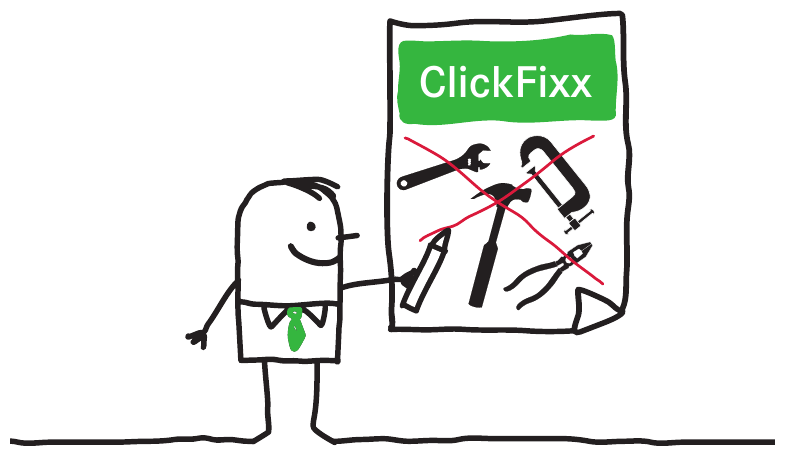 17
04
04
der Nutzen
Der Nutzen
Optimale Breitenausnutzung
No.15 3D-X bietet die optimale Breitenausnutzung in seiner Klasse und erlaubt es Ihnen selbst 1,5L PET-Flaschen zu lagern.
19
Der Nutzen
Für kleine Küchen
Besonders in kleinen Küchen ist No.15 3D-X eine hervorragende Ergänzung, durch die optimale Stauraumgewinnung in kleinen Nischen.
20
Der Nutzen
Für ungewöhnliche Zeilenmaße…
…oder anspruchsvolle Architekturen bietet No.15 3D-X funktionale und optisch ansprechende Lösungen.
21
Der Nutzen
Hygienisch
Durch seine Blechböden ist No.15 3D-X einfach und schnell zu reinigen und bietet Ihnen eine hygienische Lagermöglichkeit.
22
Der nutzen
Perfekter Zugriff…
...zum häufig schlecht erreichbaren Backblech.
23
Der nutzen
Aufgeräumt
Versteckt auch feuchte Handtücher und sorgt für eine aufgeräumte Küche.
24
Der nutzen
Beidseitiger Zugriff
Durch seinen symmetrischen Aufbau kann auf den No.15 3D-X in der 2-etagigen Variante beidseitig zugegriffen werden und er ist frei in der Küche verplanbar.
25
Der nutzen
Schnelle Montage
Front- und Schienen-ClickFixx verbinden die einzelnen Komponenten schnell und einfach. Das ermöglicht einen uneingeschränkten Zugriff zum Arbeitsbereich und damit eine schnellere Montage.
26
Der nutzen
Einfache Justage
Bei der werkzeuglosen 3D Frontverstellung kann der Monteur sich voll auf das Fugenbild konzentrieren, da die großen Einstellelemente ohne direkte Sicht erreicht werden können.
Folge: In Sekunden ist die Front perfekt eingestellt.
27
Der Nutzen
Außergewöhnliche Qualität
Die außergewöhnliche Produktqualität des No.15 3D-X ist auf über 80.000 Öffnungs- und Schließzyklen ausgelegt und überdauert damit problemlos ein ganzes Küchenleben.
28
05
05
die Planung
Die Planung
No.15 3D-X
No.15 3D-X
30
Die Planung
No.15 3D-X
No.15 3D-X
No.15 3D-X
31
Die Planung
No.15 3D-X
No.15 3D-X
No.15 3D-X
32
Technik
Technik
01
02
03
die technischen Details
die Installation
die Montagehilfen
34
01
01
die technischen Details
Die technischen Details
Schienenvarianten
Der No.15 3D-X kann kompatibel für verschiedene Schienentypen bestellt werden. Die unterschiedlichen Schienentypen führen wir hier auf.
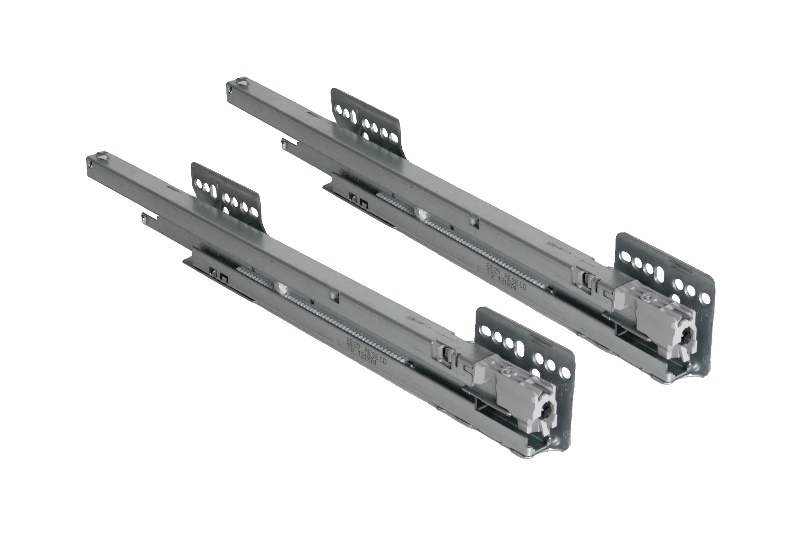 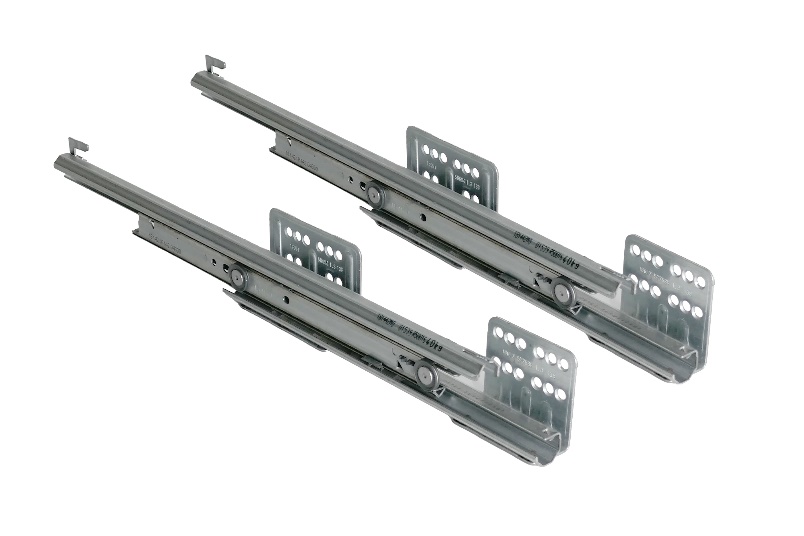 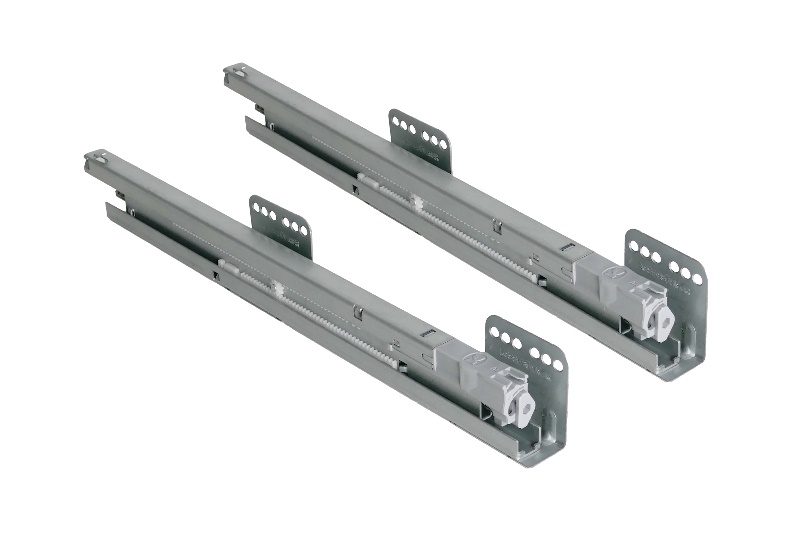 GRASS NovaPro 465 NL
Extra für die Bedürfnisse des No. 15 3D-X angepasst erzeugt die moderne GRASS NovaPro in 465 mm Nenn-länge einen hohen Lauf- und Schließ-komfort bei guter Seitenstabilität und besonders niedrigen Auszugskräften.
Kesseböhmer Sx
Die seitenmontierte Kesseböhmer Sx bietet Ihnen durch aktuelle Technik hohen Lauf- und Schließkomfort bei einer guten Seitenstabilität.
Hettich Actro
Mit der Adaption auf die Hettich Actro bieten wir unseren Kunden auch die Möglichkeit Ihre hauseigene Schiene einzusetzen.
36
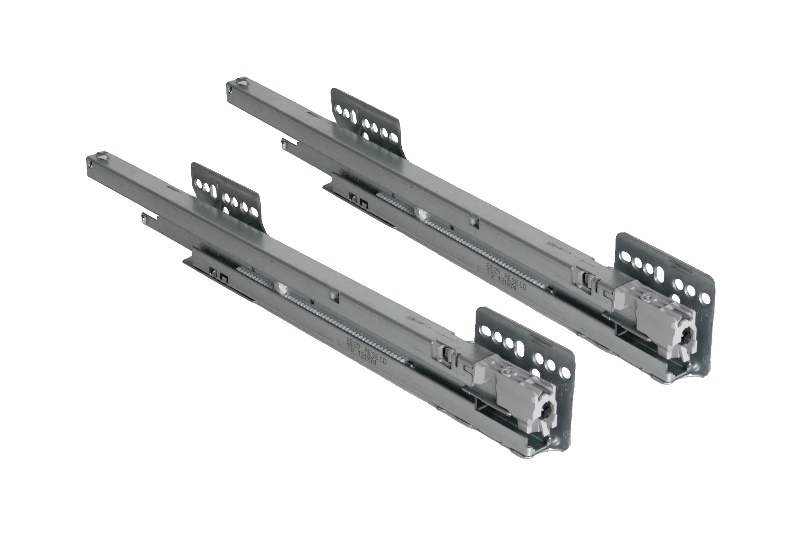 Die technischen Details
Einbaumaße 2-etagig + BackblechGRASS NovaPro 465 NL
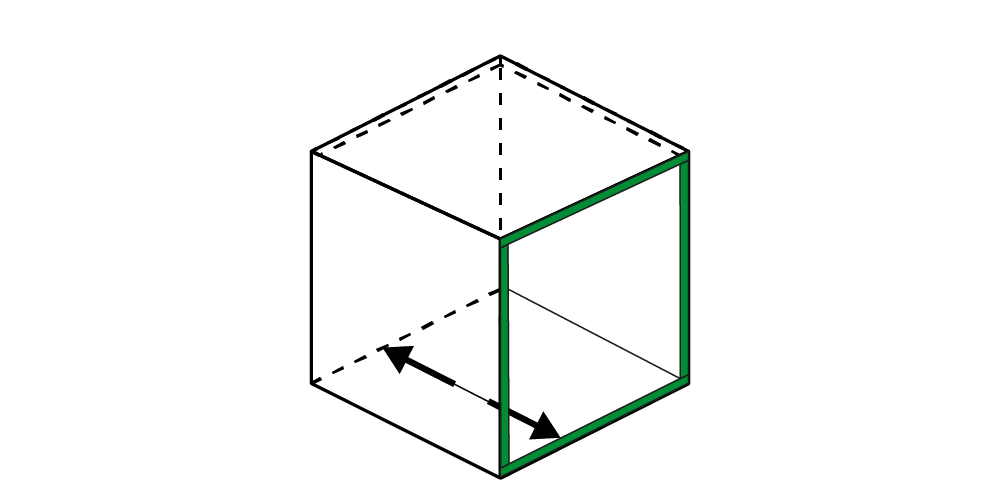 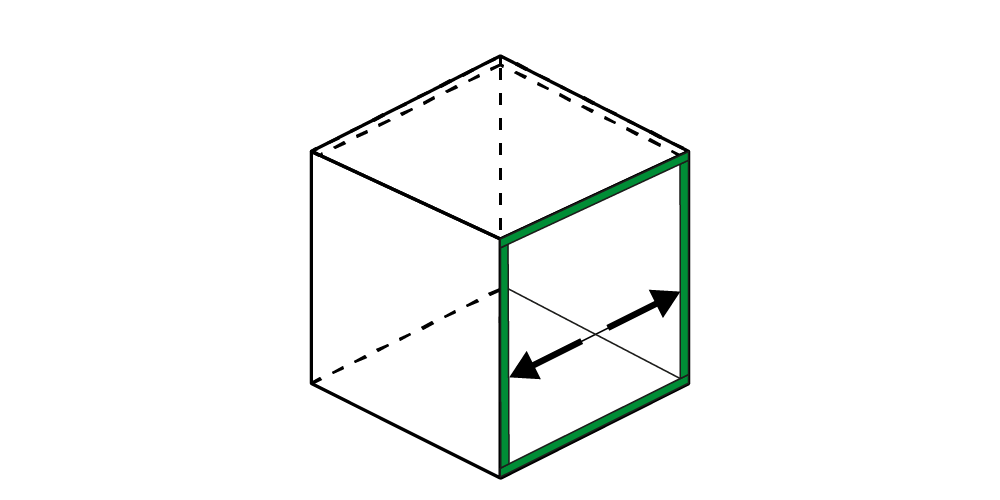 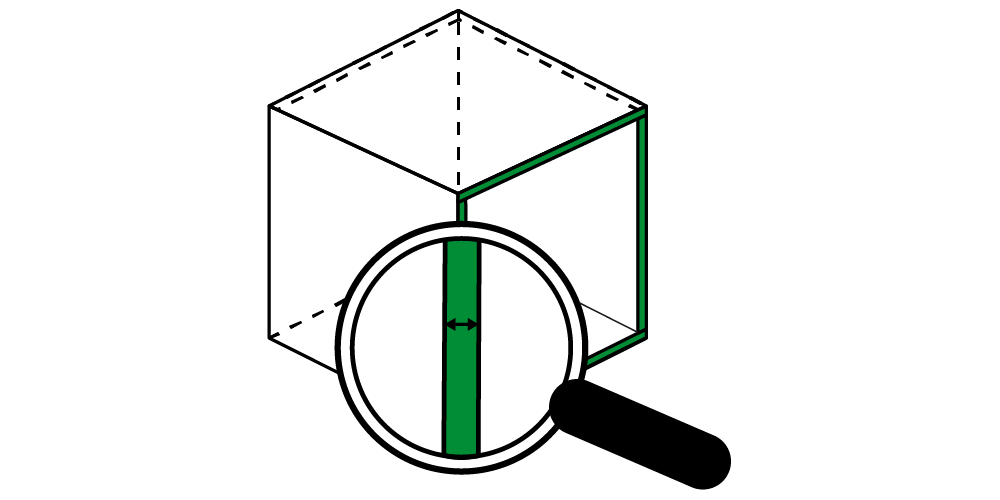 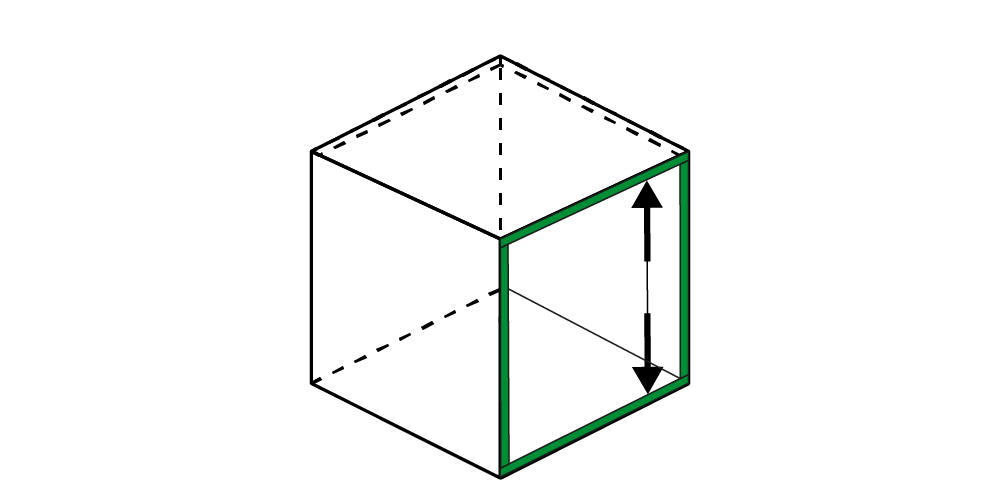 ≥ 489 mm
16 – 19 mm
≥ 112 mm
≥ 540 mm
Neuigkeiten 2024:
Verwendung des modernen Nachfolger der XP-Schiene mit besseren Laufeigenschaften.
37
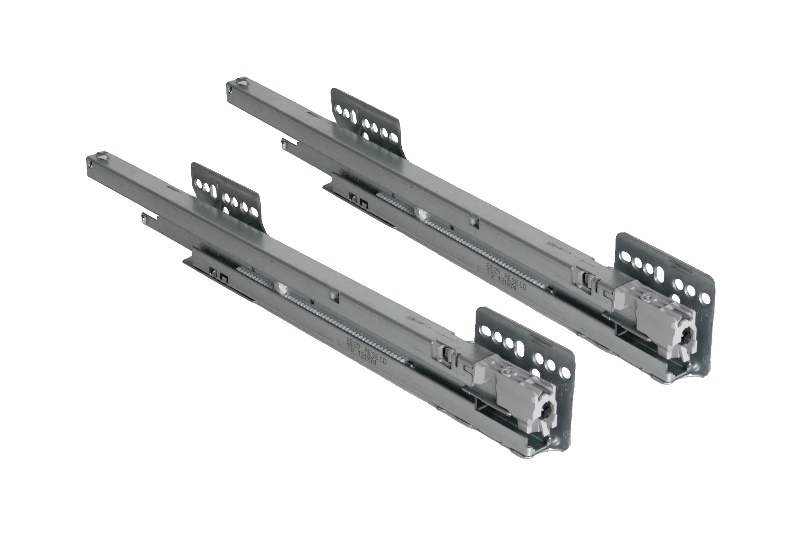 Die technischen Details
Unterschiede anderer Beschlagsvarianten NovaPro
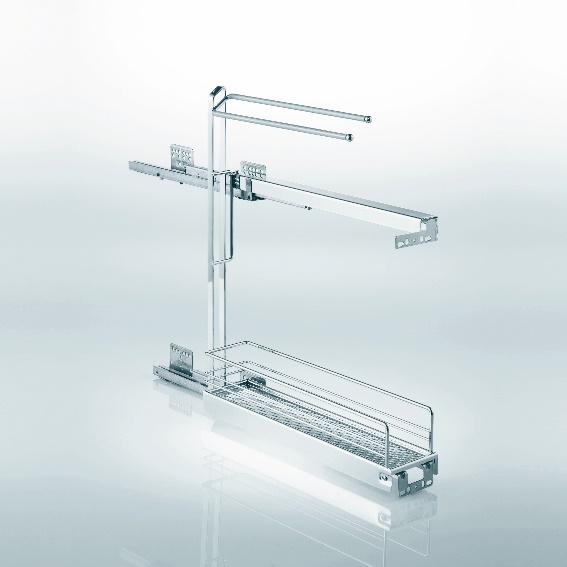 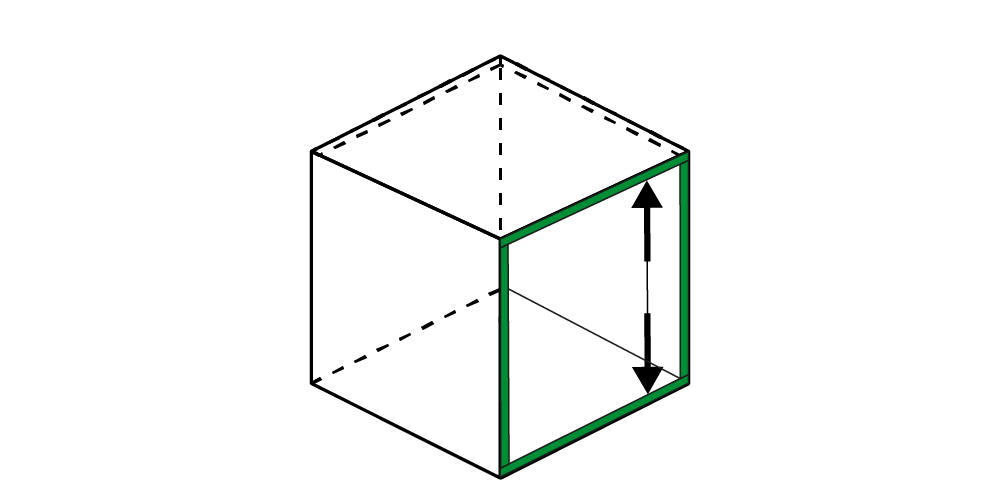 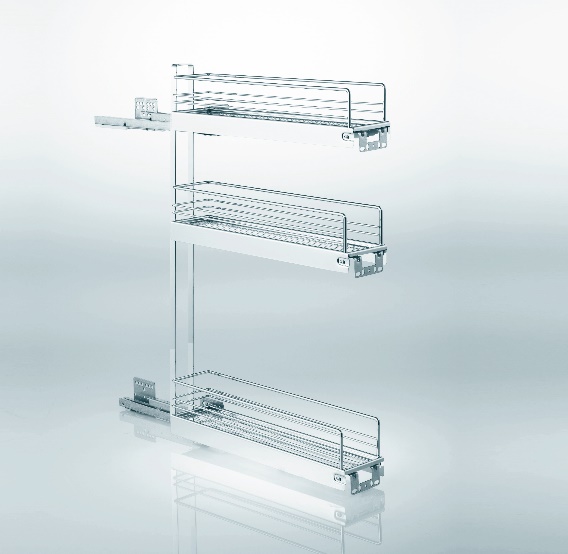 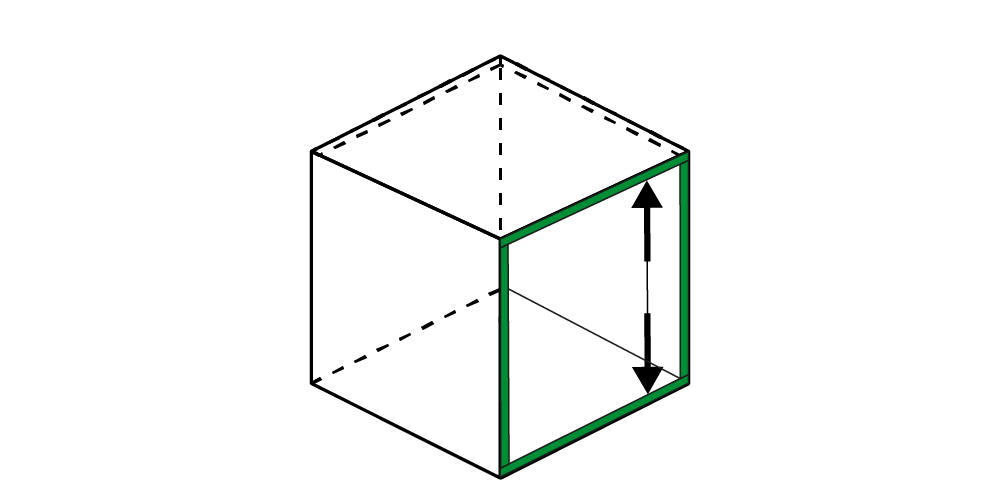 ≥ 590 mm
≥ 760 mm
3-etagig
Handtuch
38
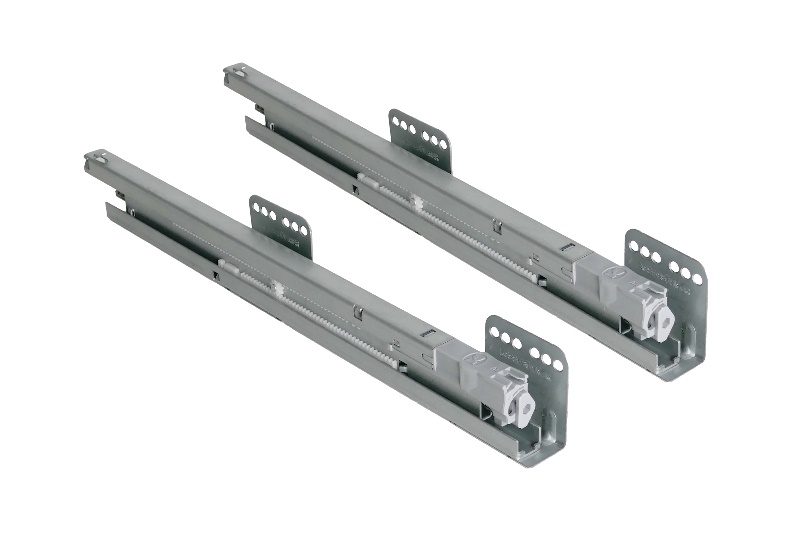 Die technischen Details
Einbaumaße 2-etagig + BackblechKesseböhmer Sx
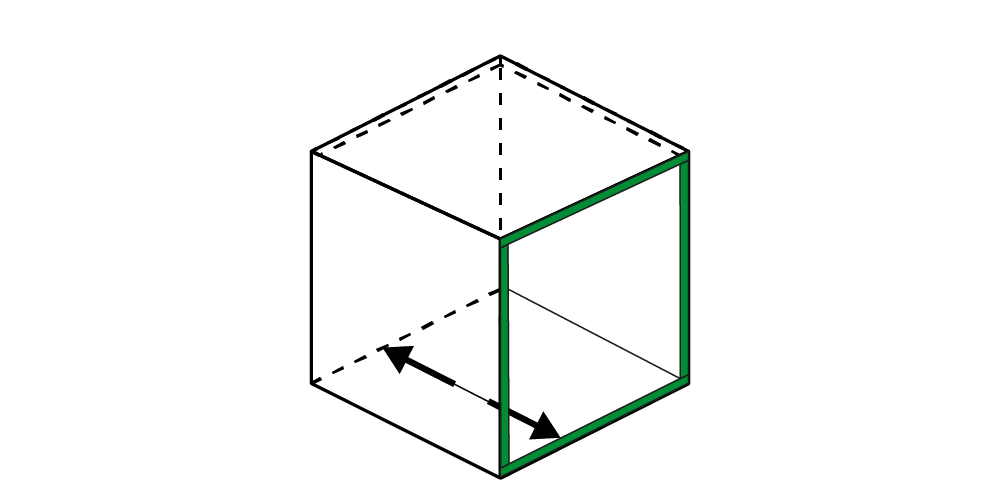 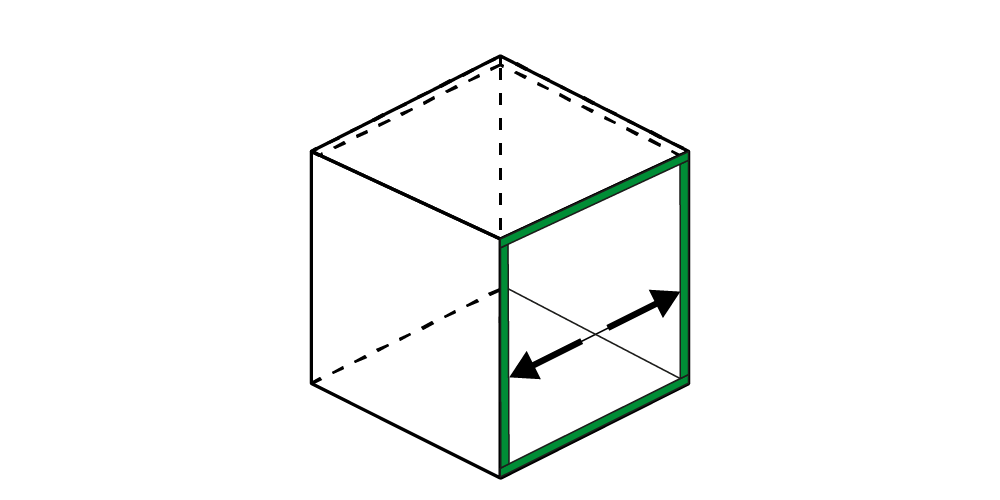 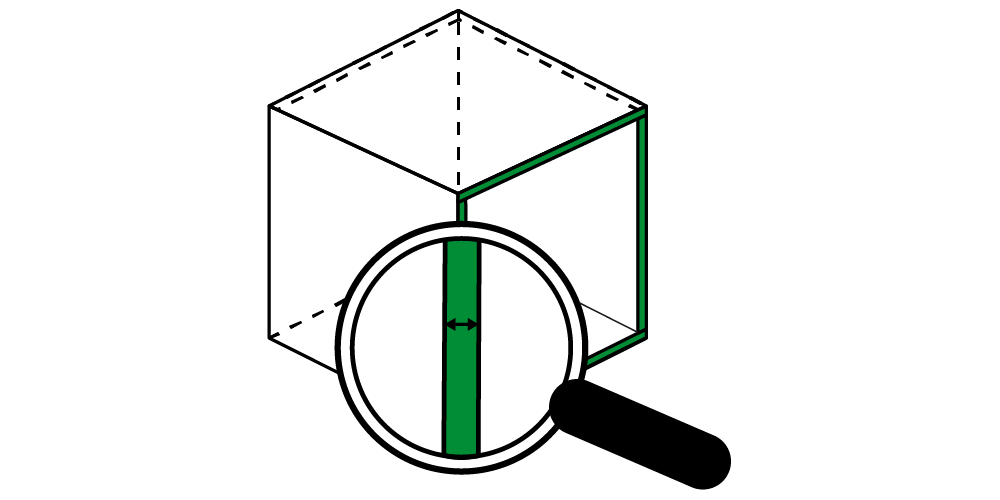 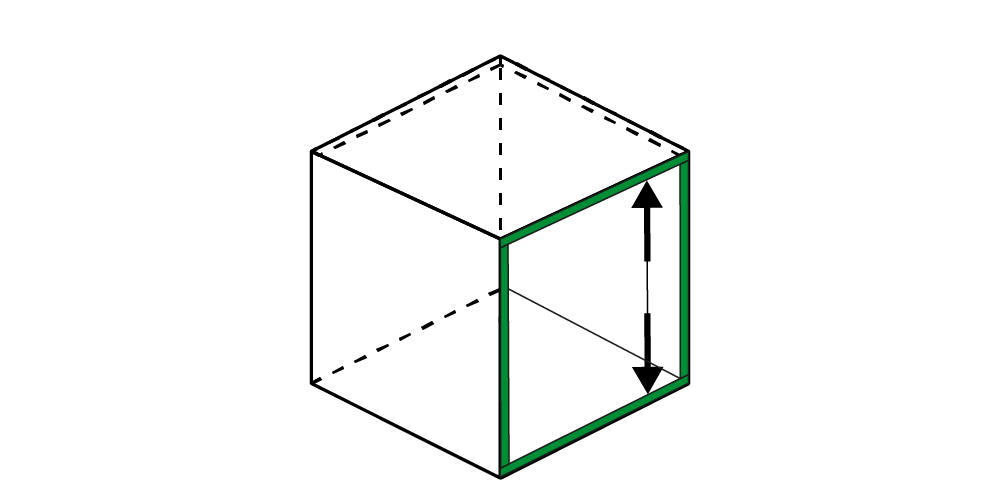 ≥ 485 mm
16 – 19 mm
≥ 112 mm
≥ 550 mm
Neuigkeiten Version 2024:
Durch Änderung des Korpuswinkels kompatibel mit vielen Systen32-Standard-Bohrbildern.
Kompatibel mit 19er Seitenwandstärken.
39
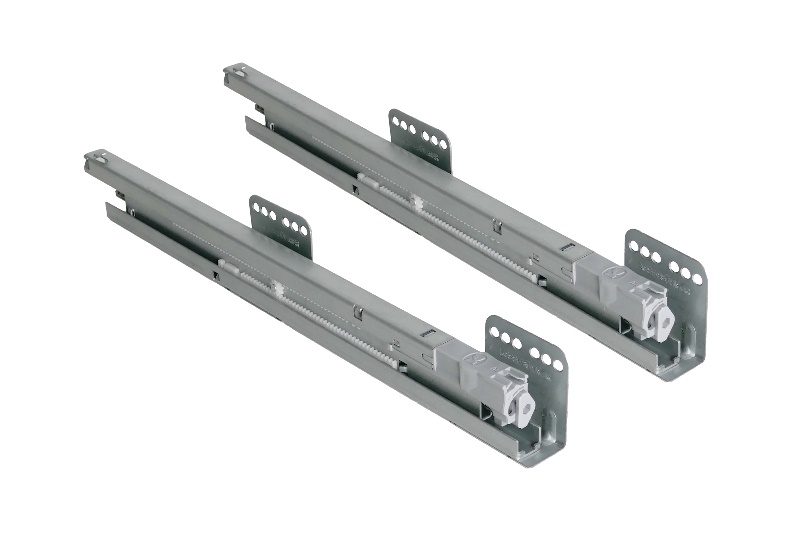 Die technischen Details
Unterschiede anderer Beschlagsvarianten KB Sx
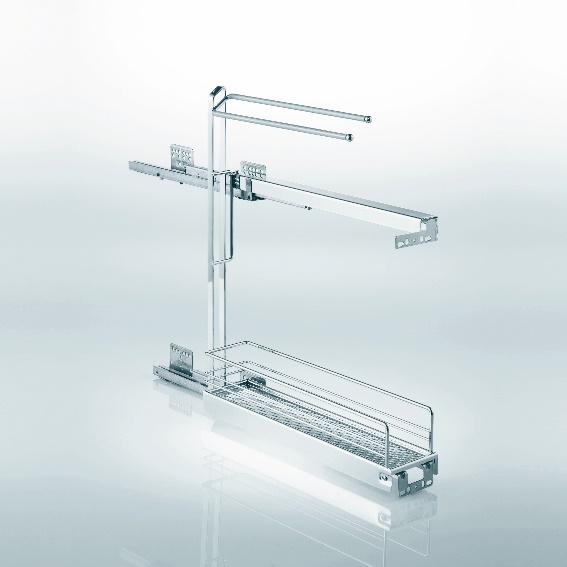 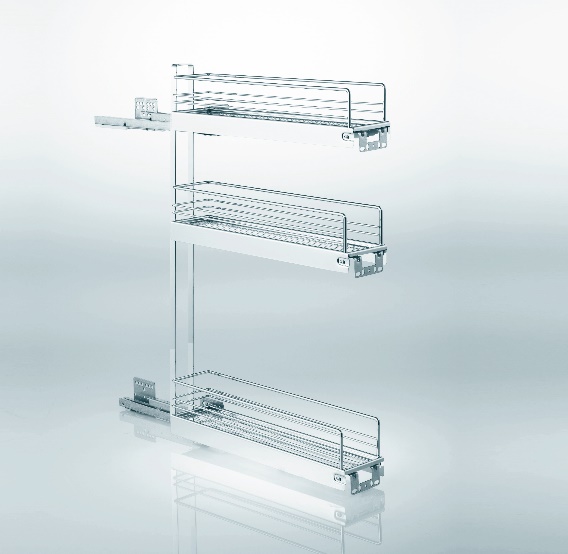 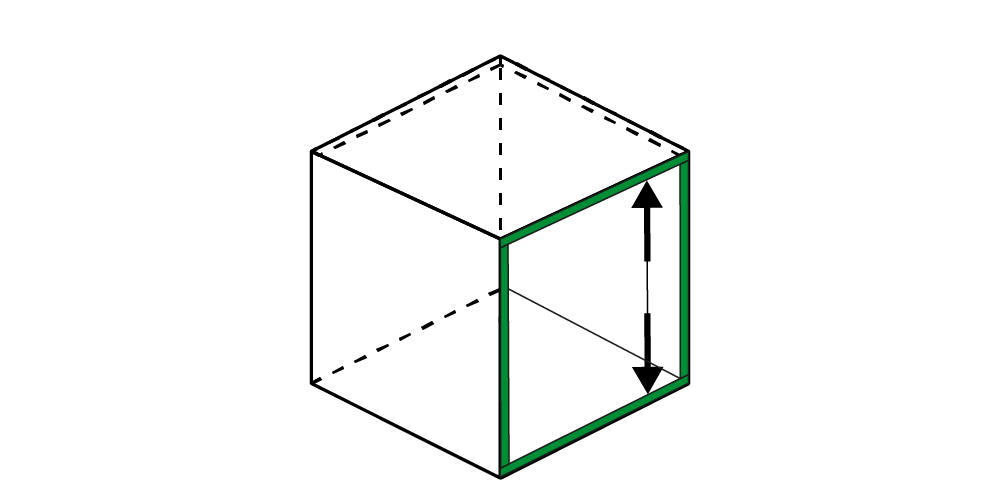 ≥ 600 mm
3-etagig nicht verfügbar, da lichtes Einbaumaß zu hoch.
Handtuch
40
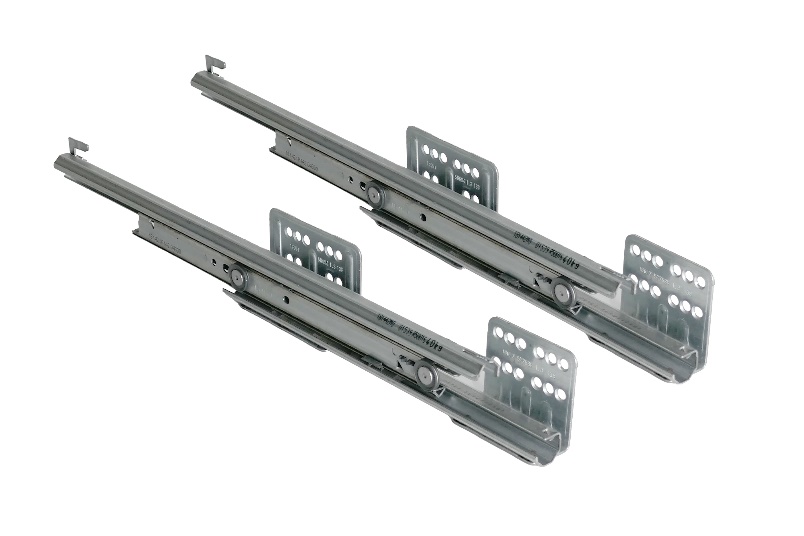 Die technischen Details
Einbaumaße 2-etagig + BackblechHettich Actro
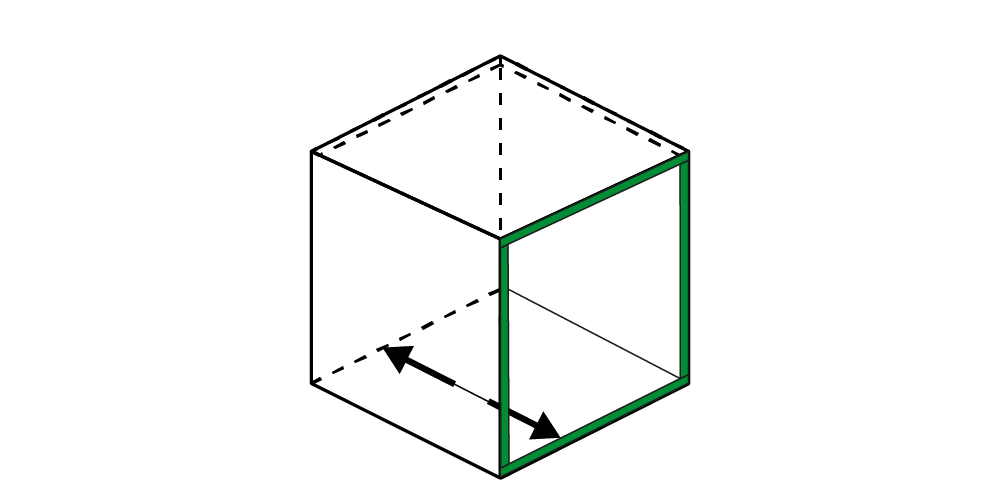 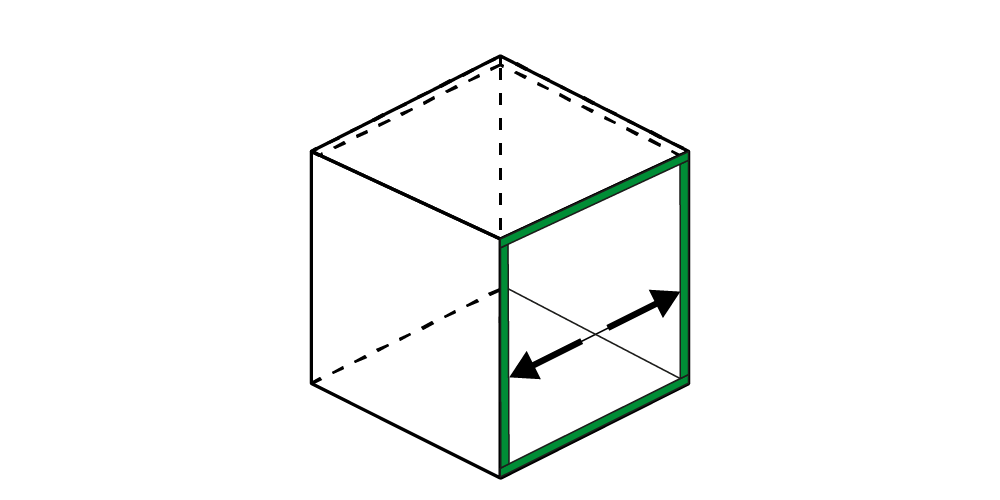 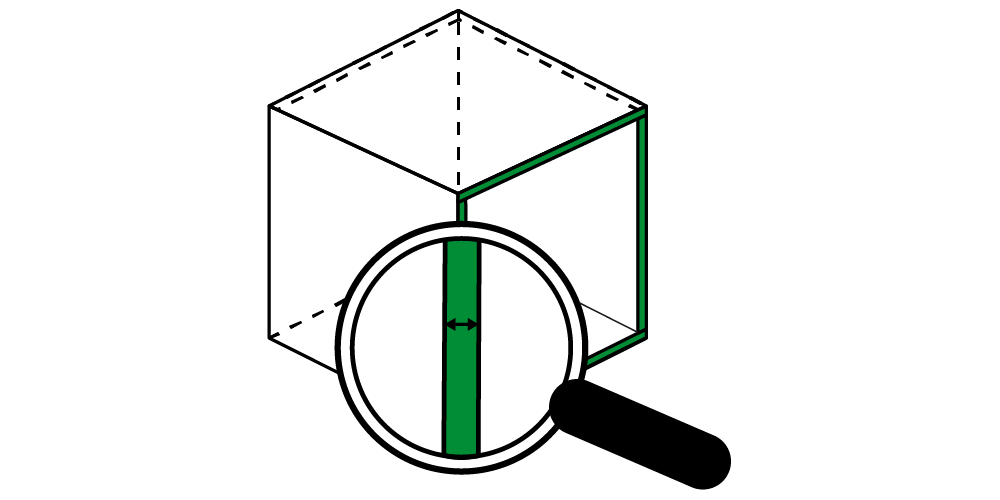 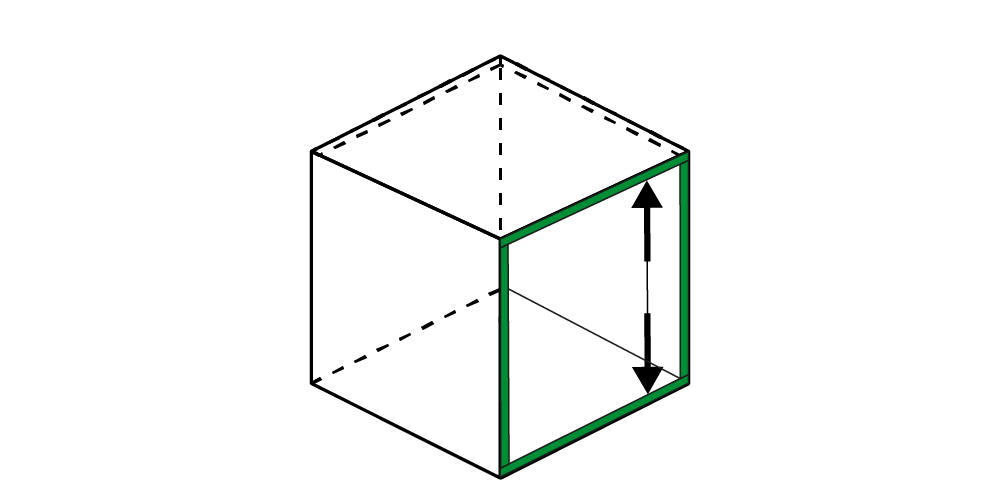 ≥ 510 mm
16 – 19 mm
≥ 112 mm
≥ 553 mm
41
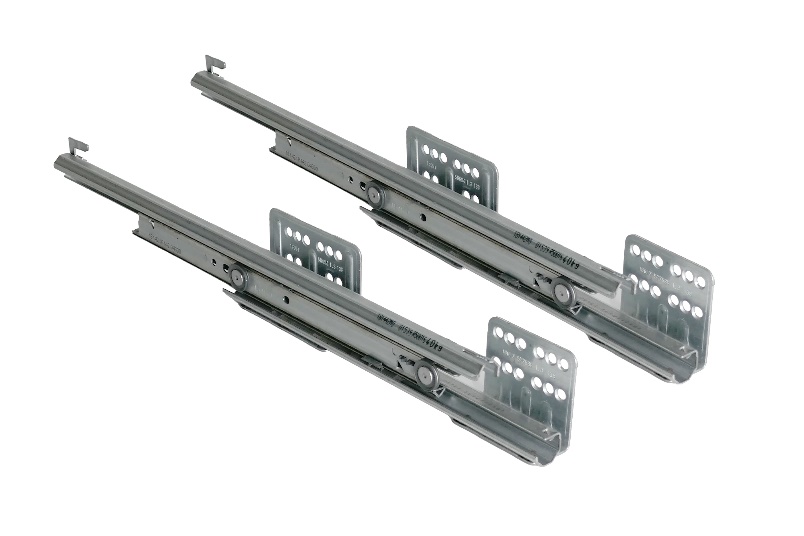 Die technischen Details
Unterschiede anderer Beschlagsvarianten Hettich Actro
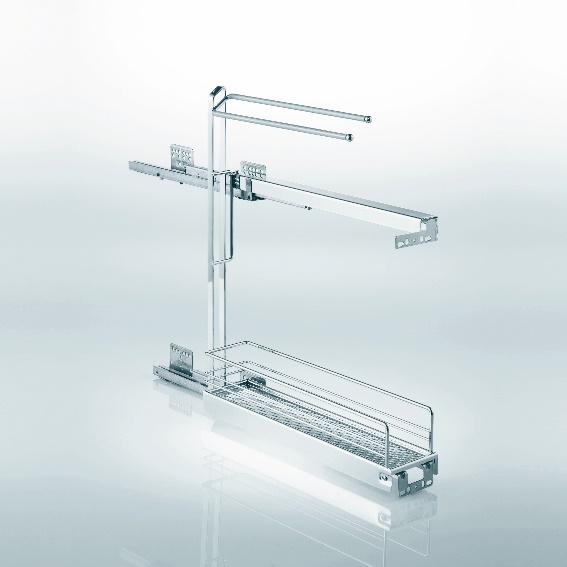 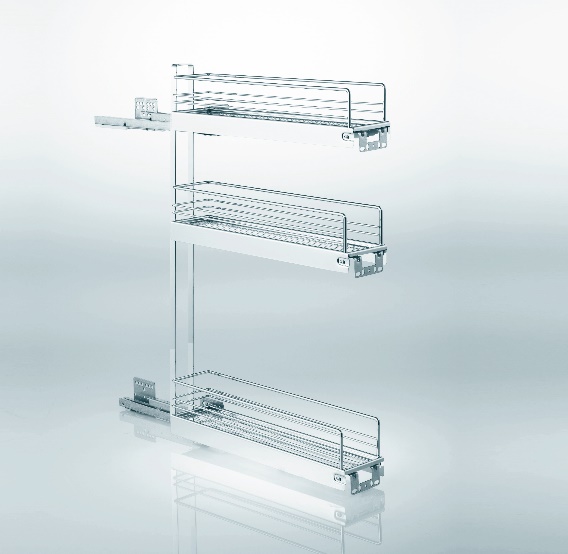 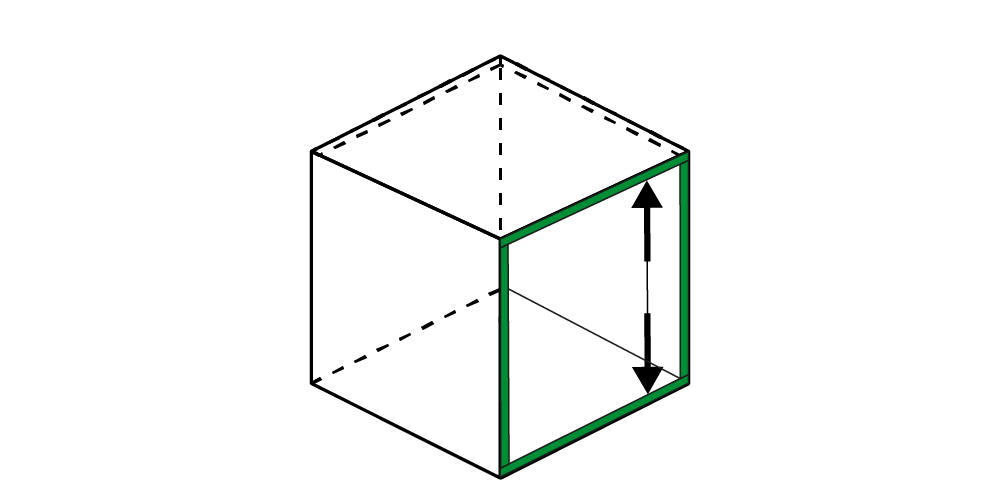 ≥ 603 mm
3-etagig nicht verfügbar, da lichtes Einbaumaß zu hoch.
Handtuch
42
Die technischen Details
Tragkraft und Systemgewicht
Tragkraft 2-etagiger Unterschrankauszug:
Zuladung Tablar: 6 kg
Systemgewicht: 12 kg

Tragkraft Handtuchhalter- und Backblechauszug:
Zuladung je Tablar: 6 kg
Systemgewicht: 10 kg
43
Die technischen Details
SoftSTOPPplus in allen Führungen
Durch den gedämpften Selbsteinzug der Auszugsschiene  schließt der No.15 angenehm.
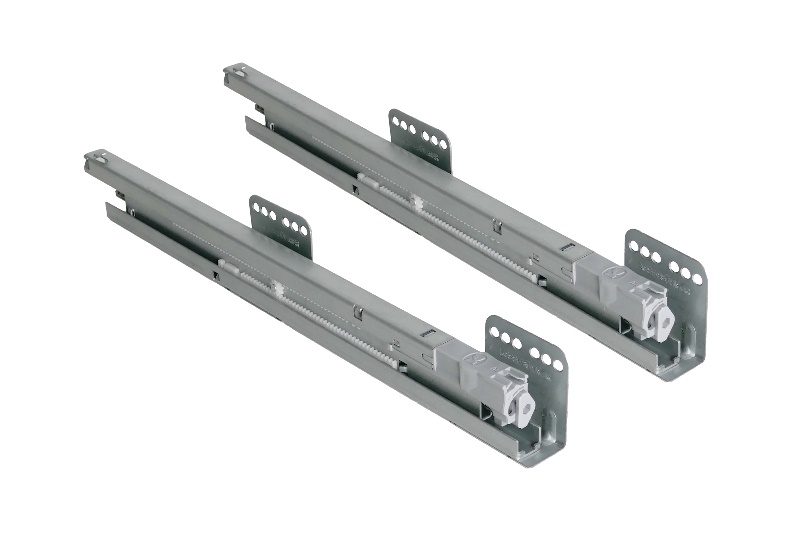 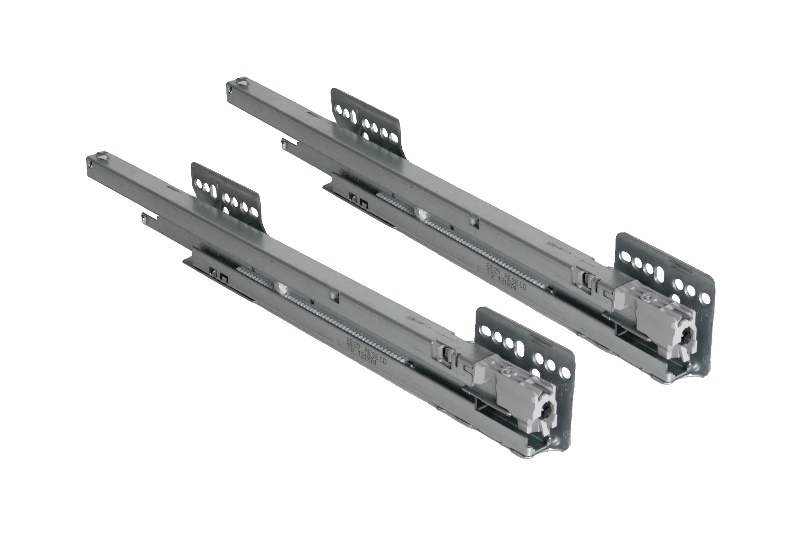 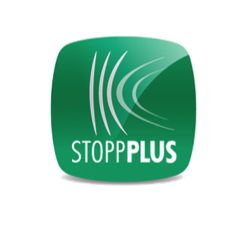 GRASS NovaPro 465 NL
Kesseböhmer Sx
44
Die technischen Details
Griffloses Öffnen push-to-open
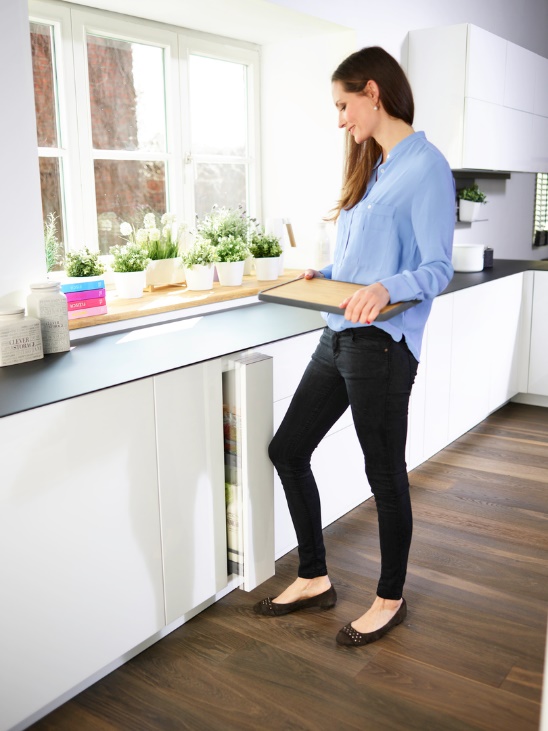 Kann nachgerüstet werden und ist mit allen Schienen kompatibel.
Es ist kein separater Beschlag notwendig.
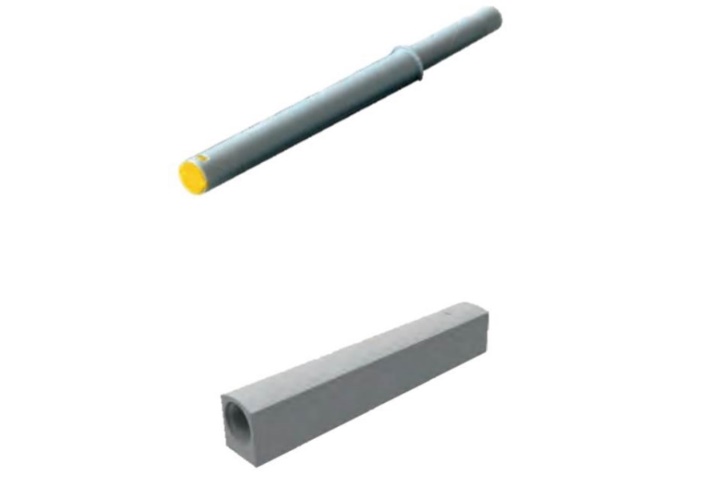 Push-to-open (PTO) Typ II (gelb)
45
Die technischen Details
ClickFixx – Werkzeuglose Montage
Die Front wird durch das Einrasten des Fronthalters in die Verstellmechanik mit dem Beschlag verbunden.
Der Beschlag wird durch Aufrasten der Verstellmechanik mit den Auszugsschienen verbunden.
Der obere Frontanbinder unterscheidet sich je nach Variante des No.15. Der untere Frontanbinder ist in den Varianten identisch.
Fronthalter oben No.15 Handtuchhalter- und Backblechauszug
Fronthalter No.15
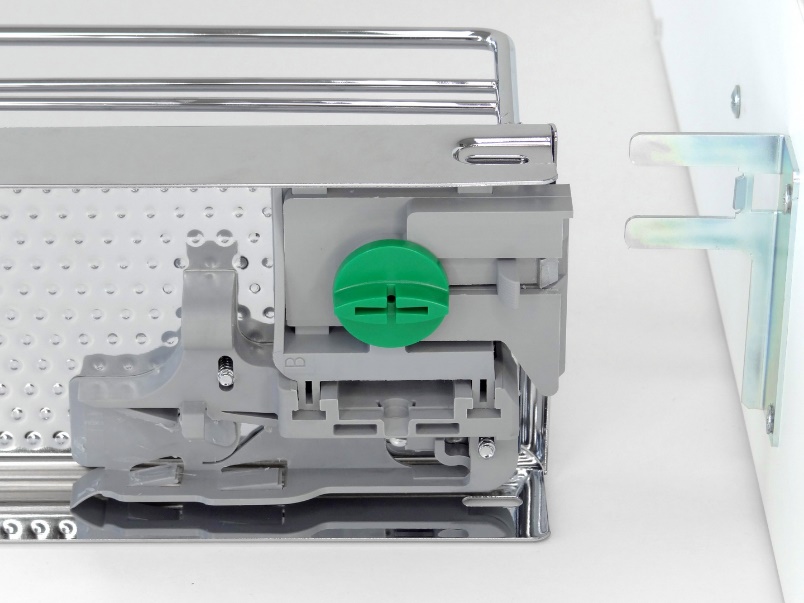 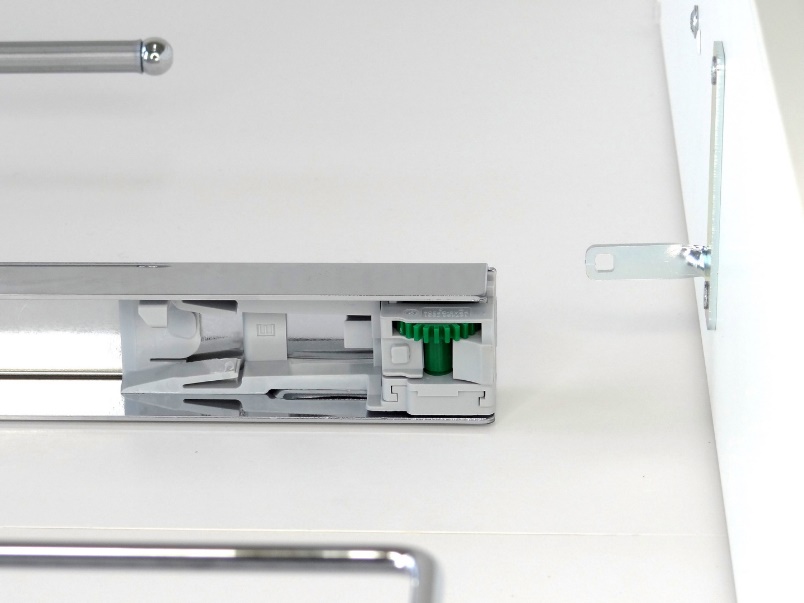 Fronthalter
Fronthalter
Verstellmechanik
Verstellmechanik
Fronthalter für:
Handtuchhalter- und Backblechauszug oben
Fronthalter für:
Handtuchhalter- und Backblechauszug unten
2-etagiger Unterschrankauszug oben + unten
46
Die technischen Details
3D-X Werkzeuglose Justage
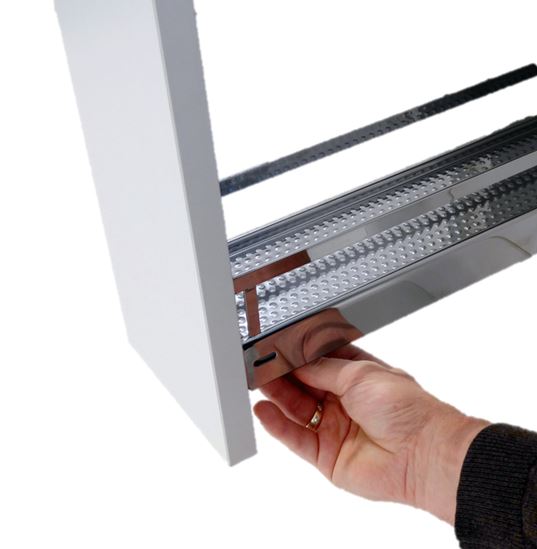 Die 3-dimensionale Einstellung der Front erfolgt werkzeuglos über Stellräder in auffälligem grün.
Die Größe der Stellräder erlaubt es die Front „blind“, ohne direkte Sicht zu justieren.
47
Die technischen Details
No.15 3D-X 2-etagig / 3-etagig
No.15 3D-X 2-etagig / 3-etagig – Verstellmaße oben
Seitenverstellung +/- 2,5mm
Höhe: schwimmend gelagert
No.15 3D-X – Verstellmaße unten
Höhenverstellung +/- 2,5mm
Seitenverstellung +/- 2,5mm
Neigungsverstellung +/- 3mm
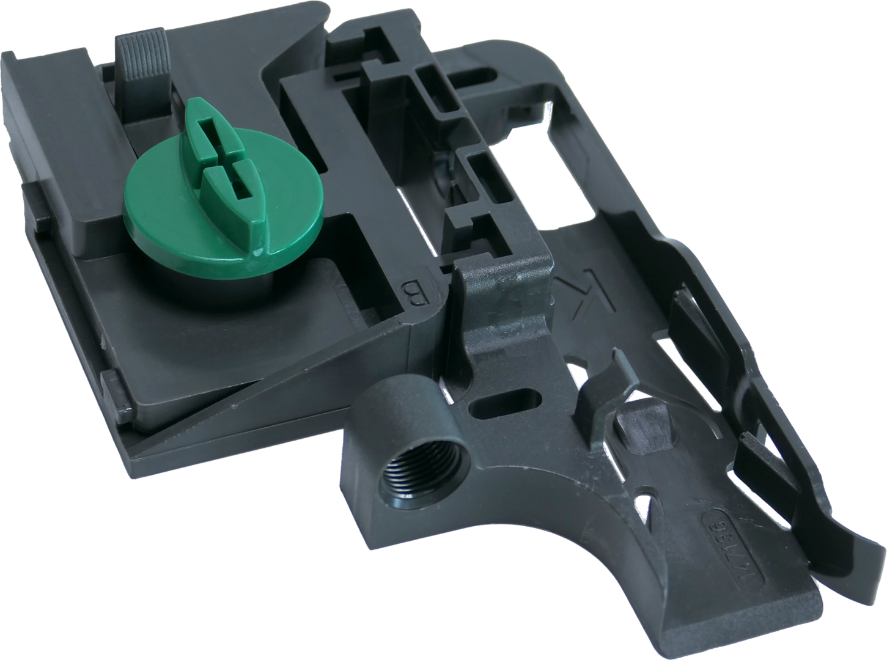 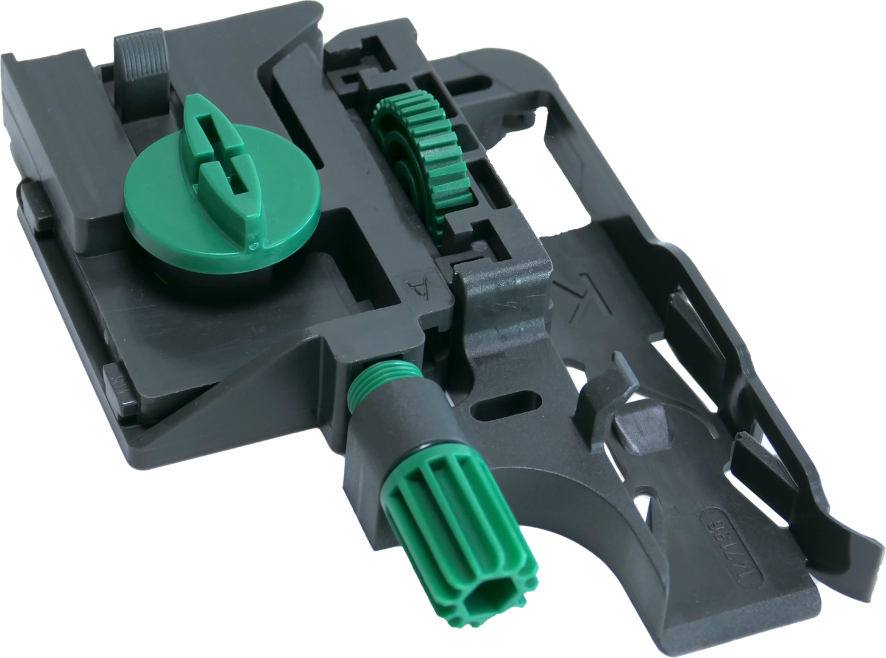 Stellschraube für die Höhenverstellung
Stellschraube für die untere Seitenverstellung
Stellschraube für die obere Seitenverstellung
48
Stellschraube für die Neigungsverstellung
Die technischen Details
No.15 3D-X Backblech/Handtuch
No.15 3D-X Backblech/Handtuch – Verstellmaße oben
Seitenverstellung +/- 2,5mm
Höhe: schwimmend gelagert
No.15 3D-X – Verstellmaße unten
Höhenverstellung +/- 2,5mm
Seitenverstellung +/- 2,5mm
Neigungsverstellung +/- 3mm
Stellschraube für die obere Seitenverstellung
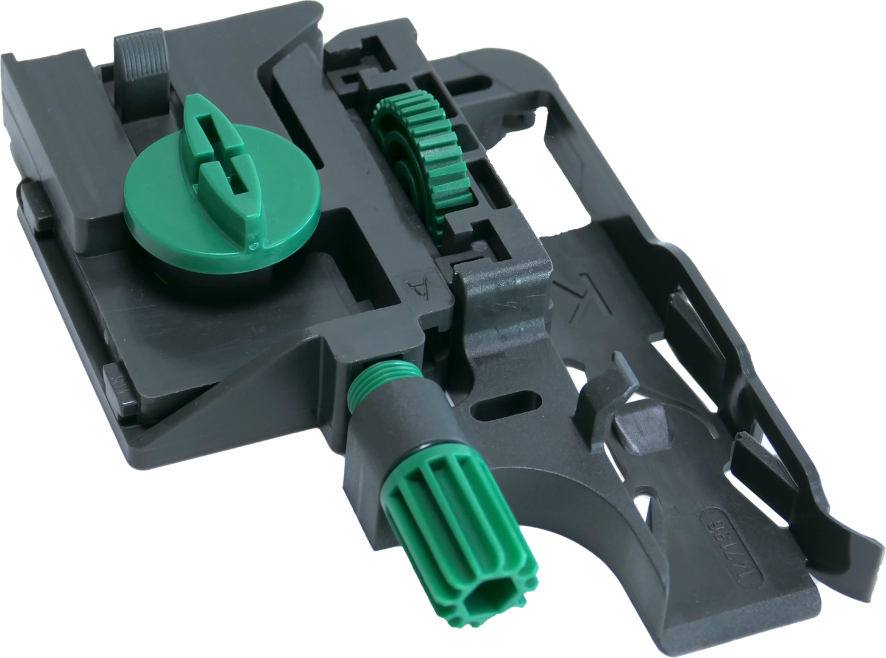 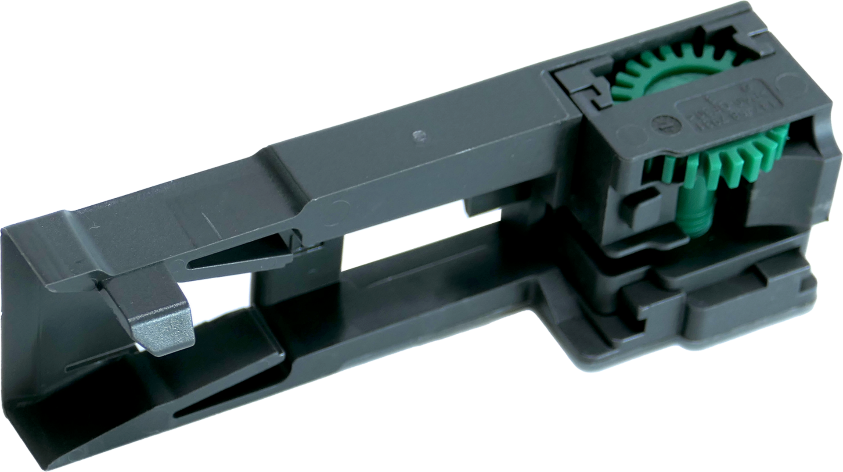 Stellschraube für die Höhenverstellung
Stellschraube für die untere Seiten-verstellung
49
Stellschraube für die Neigungsverstellung
02
02
die Installation
Die Installation
Vorbereitung
Vor der Montage und Justage sind folgende Punkte sicherzustellen:
Der Korpus muss ausgerichtet sein.
Der Schrank muss an der Wand gesichert sein.
51
Die Installation
Montage in 3 einfachen Schritten
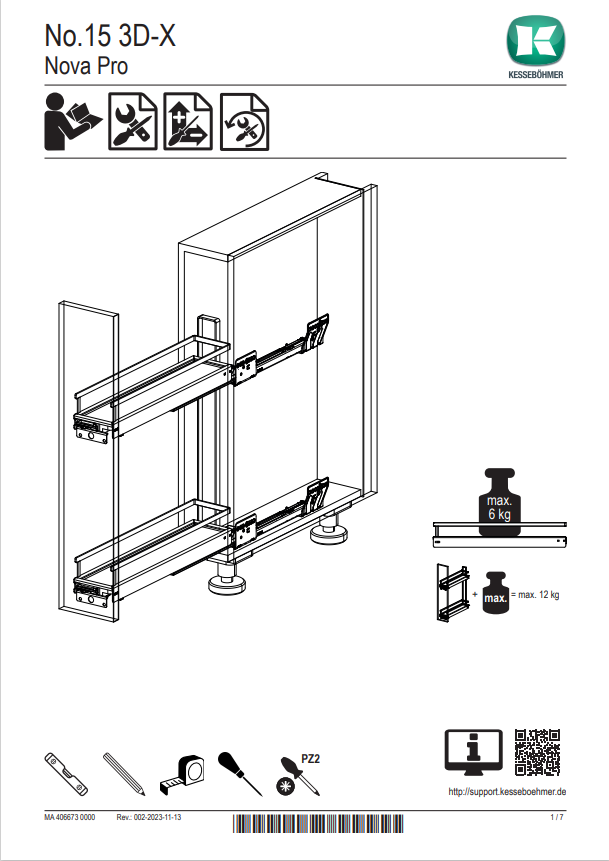 Einbau der Auszugschienen
Einbau des Beschlags
Anbau der Front
Die detaillierten Angaben können den Montageanleitungen entnommen werden. Die Montageanleitungen für alle Beschlagvarianten befinden sich im Dokumentenverzeichnis.
52
Die installation
Montage in 3 einfachen Schritten
2.
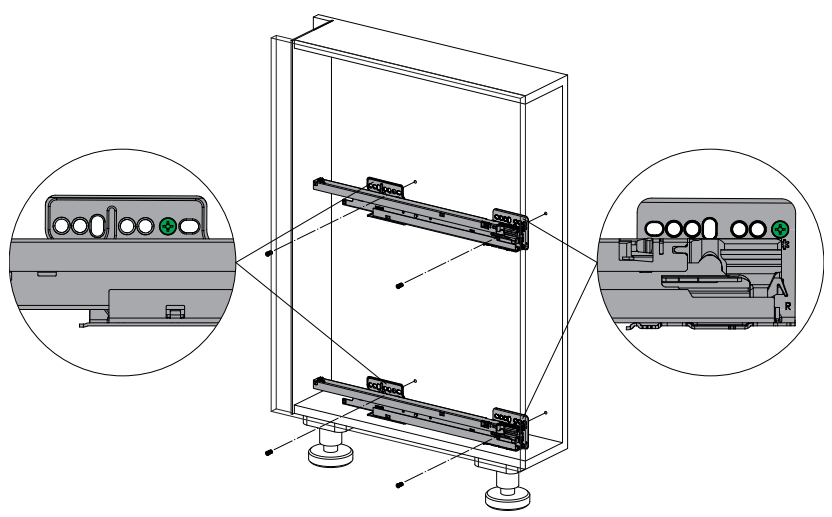 1.
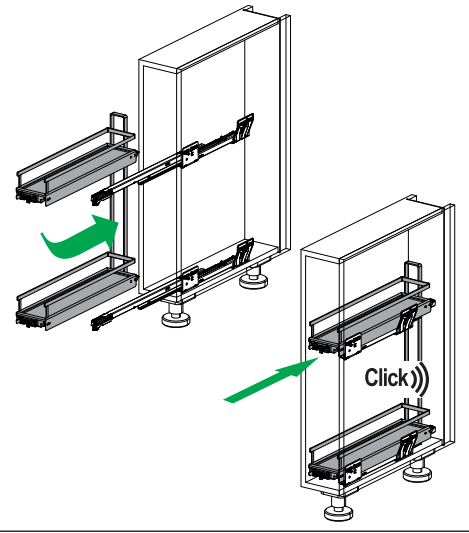 3.
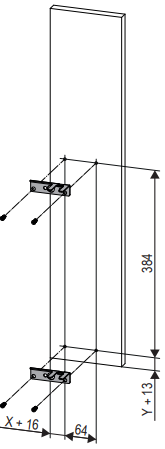 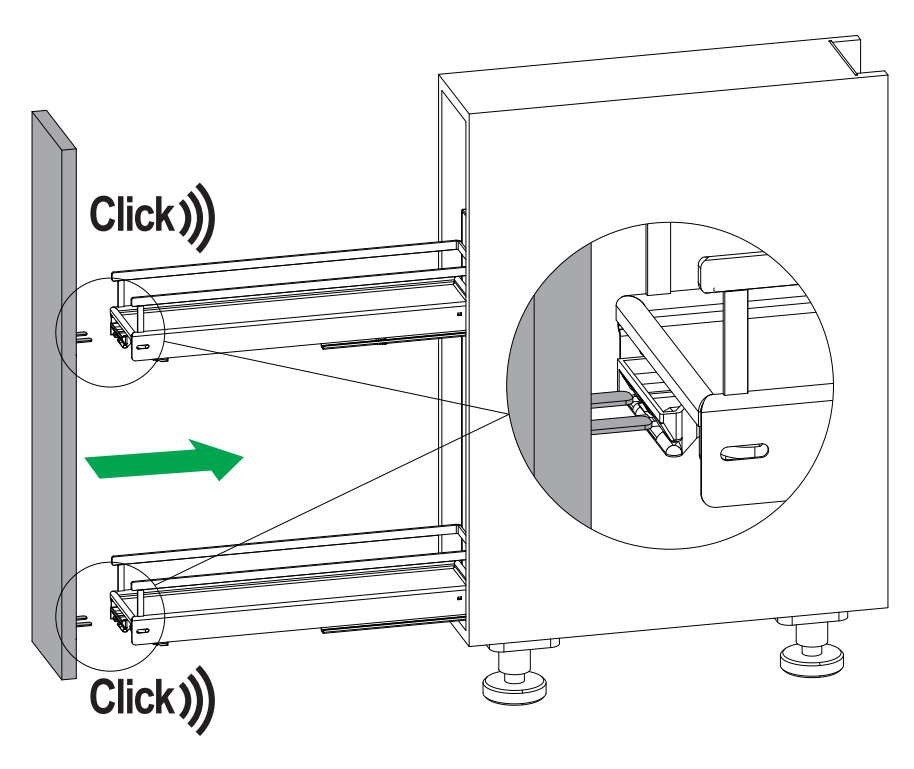 Der Beschlag kann durch das Clickfixx-System einfach auf die Auszugsschienen gerastet werden.
Zuerst die Auszugsschienen an die Korpusseite montieren.
Zuerst die Fronthalter auf die Front montieren, dann kann die Front durch das Clickfixx-System einfach auf den Beschlag  gerastet werden.
53
Die Installation
Justage
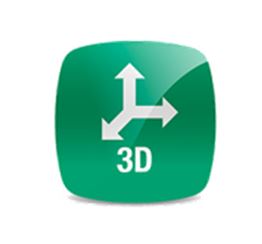 Es muss nur die Front justiert werden!
Die Justage erfolgt durch die 3D-X Technik einfach und schnell über die grünen Stellräder!
Die Justage kann auch „blind“ erfolgen!
54
03
03
die Montagehilfen
Die Montagehilfen
Anreißschablone
Auf Wunsch und bei ausreichender Stückzahl, z.B. für Baumärkte, können der Verpackung Anreißschablonen hinzugefügt werden.
Diese müssen aber für die neuen Schienen ab 2024 entwickelt werden. Alte Schablonen sind nicht einsetzbar.
56
Top Argumente
Top Argumente
No.15 3D-X
Schnelle und einfache Jusatage
Schließt planungslücken
Schnelle und einfache Montage
Durch die werkzeuglose und blind zu bedienende Frontjustage ist die Front beim Endkunden in kurzer Zeit eingestellt.
Front- und Schienen-ClickFixx ermöglichen eine schnelle und fehlerfreie Montage.
Der No.15 3D-X macht die Lücke zum Raum und ermöglicht funktionale Lösungen für ungewöhnliche Zeilenmaße.
Optimale Breitenausnutzung
Fester Platz für das Trockentuch
Ein Höchstmaß an Komfort
Der No.15 3D-X hat die beste Breitenausnutzung seiner Klasse und kann sogar 1,5L PET-Flaschen aufnehmen.
Die im Gebrauch befindlichen Handtücher verschwinden aus dem Sichtbereich und bleiben dennoch im direkten Zugriff.
Zusätzlich zu den gedämpft schließenden Vollauszugsführungen kann der No.15 3D-X sogar grifflos geöffnet werden.
58